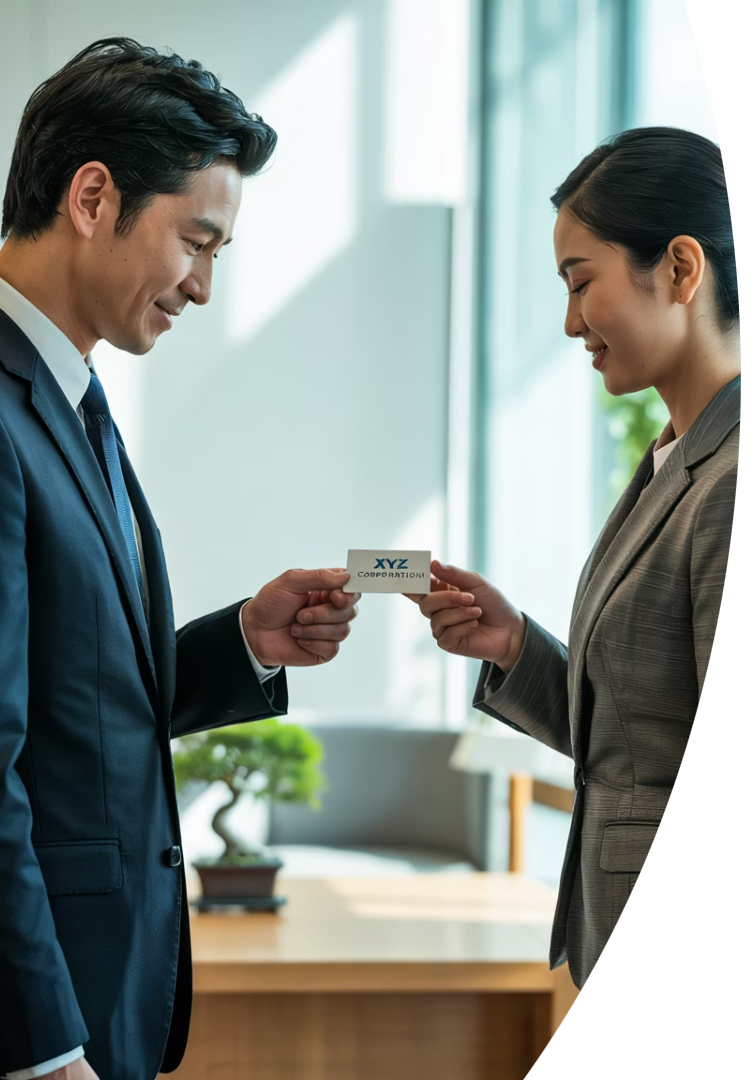 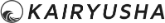 上司・取引先への適切な敬語表現とメールの書き方
ビジネスの世界では、適切なコミュニケーションが成功の鍵です。敬語の正しい使用と丁寧なメール構成が、相手への敬意を示し、円滑な業務遂行につながります。
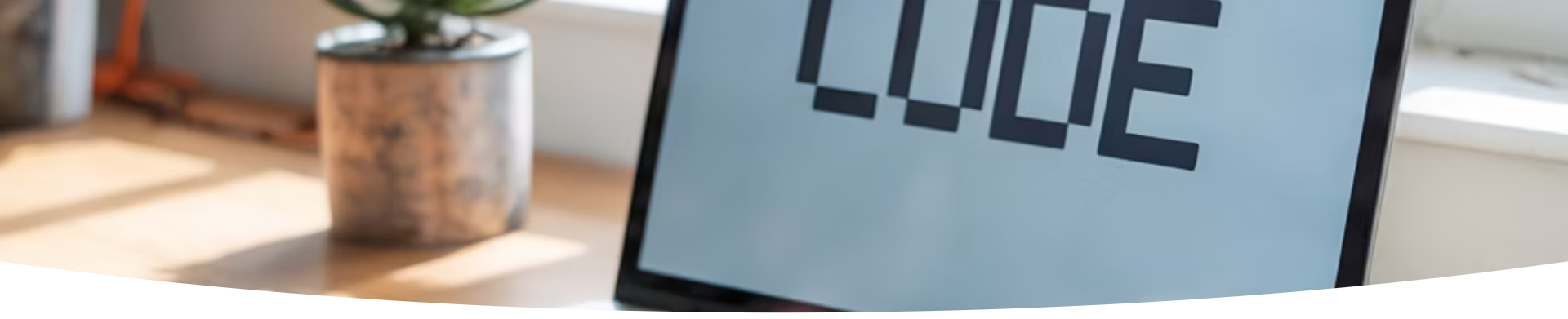 上司へのメールにおける敬語表現
尊敬語と謙譲語の使い分け
簡潔な文章構成
時間の尊重
上司の行動は尊敬語、自分の行動は謙譲語で
要点を絞り、読みやすく
忙しい上司へはポイントを絞って
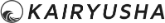 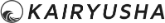 取引先へのメール表現
丁寧語と謙譲語の活用
ビジネス文書の構成
自社の行動は謙譲語、相手への依頼は丁寧語で
件名、宛名、本文、結び、署名を明確に
丁寧語：お願いいたします
件名は具体的に
謙譲語：ご連絡させていただきます
本文は簡潔に
署名は詳細に
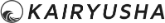 状況に応じた敬語表現の使い分け
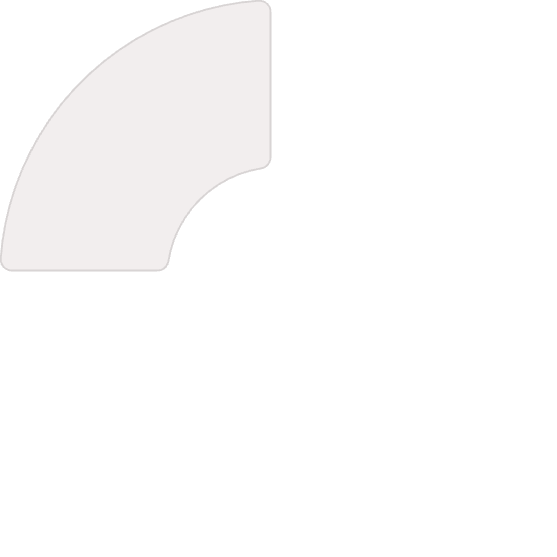 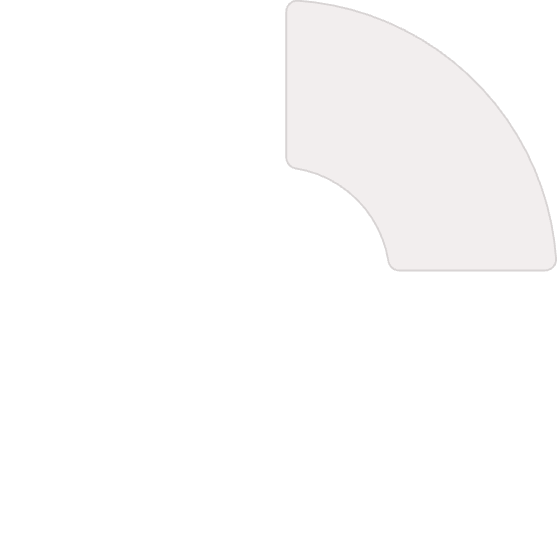 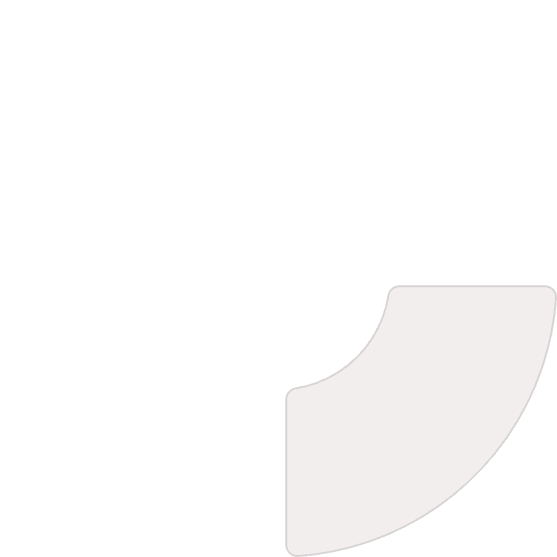 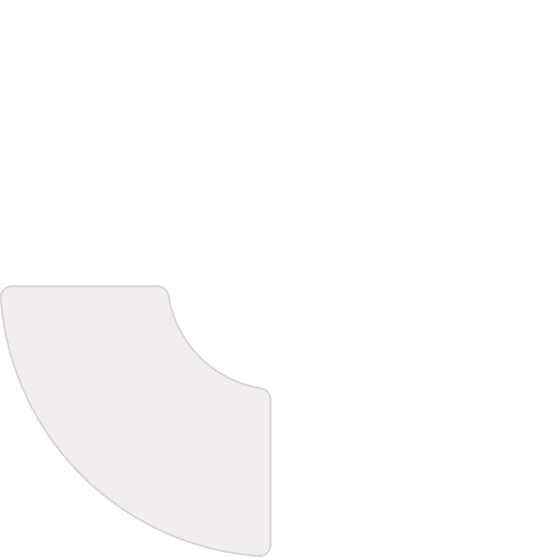 上司への報告
取引先への依頼
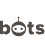 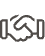 丁寧な敬語で簡潔に
最大限の敬意を示す表現で
目的別表現
同僚への連絡
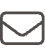 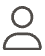 報告・依頼・お詫び・提案で使い分け
適度に丁寧な表現で
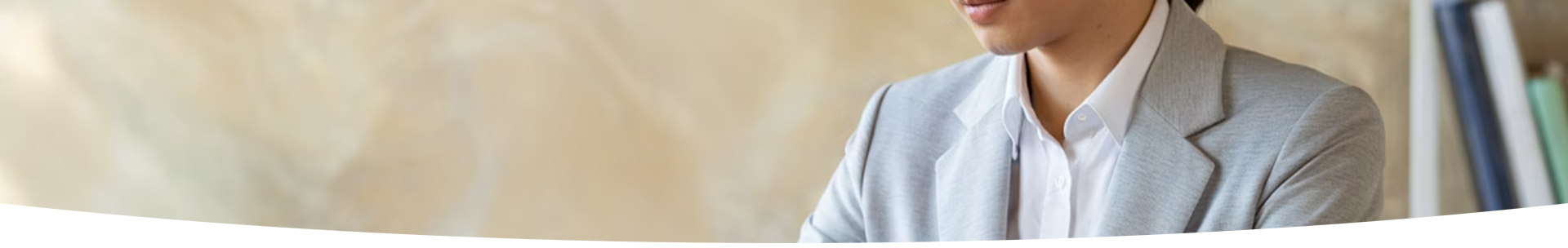 効果的なビジネスメールの書き方
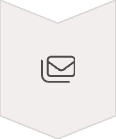 明確な件名
内容が一目でわかる具体的な件名
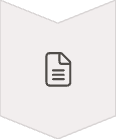 簡潔な本文
要点を絞った簡潔な文章
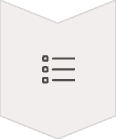 適切な構成
挨拶→概要→詳細→依頼→結び
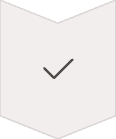 送信前確認
誤字脱字や敬語の確認
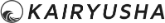 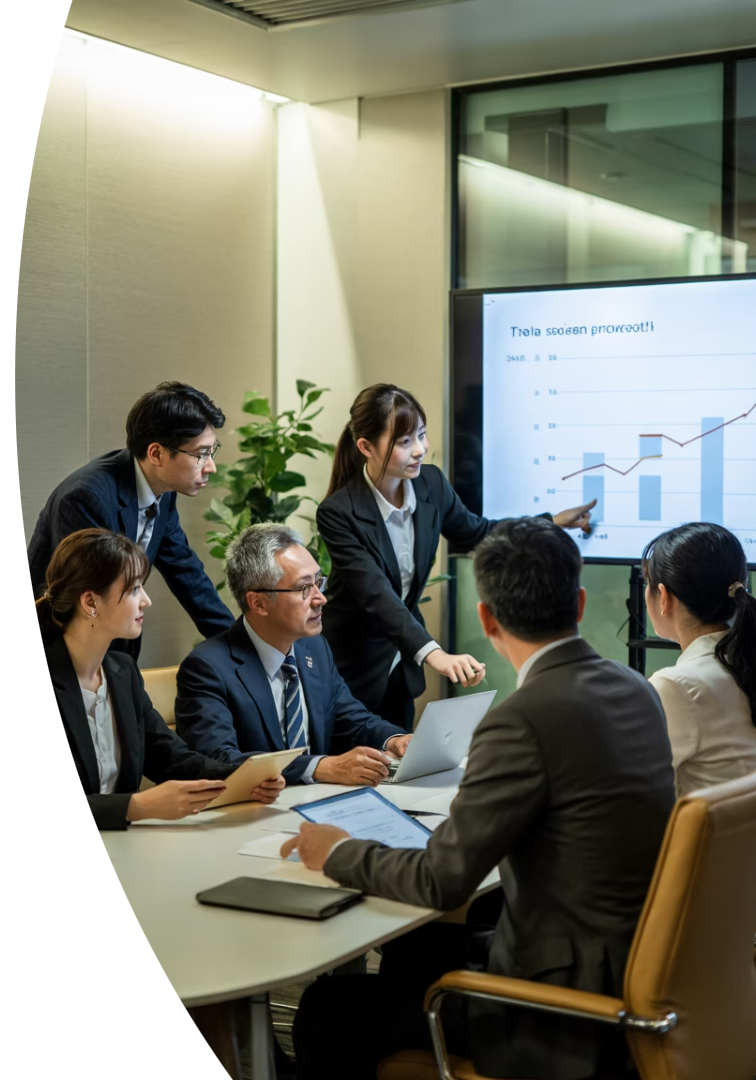 メールの目的別表現
報告の場合
「下記の通りご報告申し上げます」
依頼の場合
「お手数ですが、ご協力いただけますと幸いです」
お詫びの場合
「誠に申し訳ございませんでした」
提案の場合
「以下のプランをご提案させていただきます」
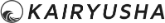 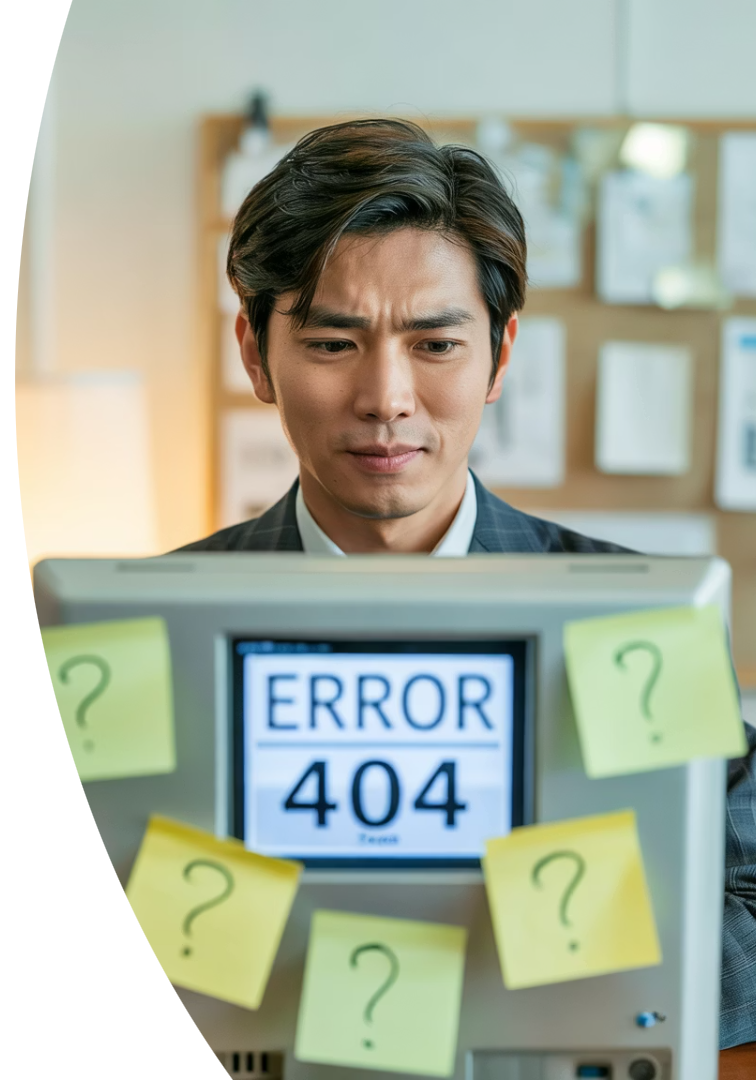 よくある質問と回答
「お疲れ様」と「お世話になっております」
1
上司には「お世話になっております」が適切
「ご確認お願いします」は失礼？
2
取引先には「ご確認いただけますと幸いです」が適切
返信が遅れた場合
3
「ご返信が遅くなり、大変申し訳ございませんでした」
添付忘れの対応
4
「添付漏れがあり、大変失礼いたしました」と再送
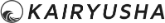 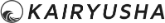 敬語とメールのポイント
相手を尊重
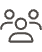 相手の立場や状況を常に考慮
時間を大切に
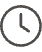 簡潔で明確な表現で相手の時間を尊重
誠実な対応
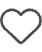 ミスは素早く正直に対応
継続的な学習
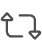 日々の実践と振り返りでスキル向上